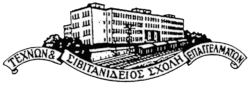 ΜΗΧΑΝΟΥΡΓΙΚΗ ΤΕΧΝΟΛΟΓΙΑ-ΕΡΓΑΛΕΙΟΜΗΧΑΝΕΣ
Πιθαμίτση Μαργαρίτα
Μηχανολόγος Μηχανικός-Φυσικός
1
Μ.Τ.  Τόμος 2- Κεφάλαιο 7
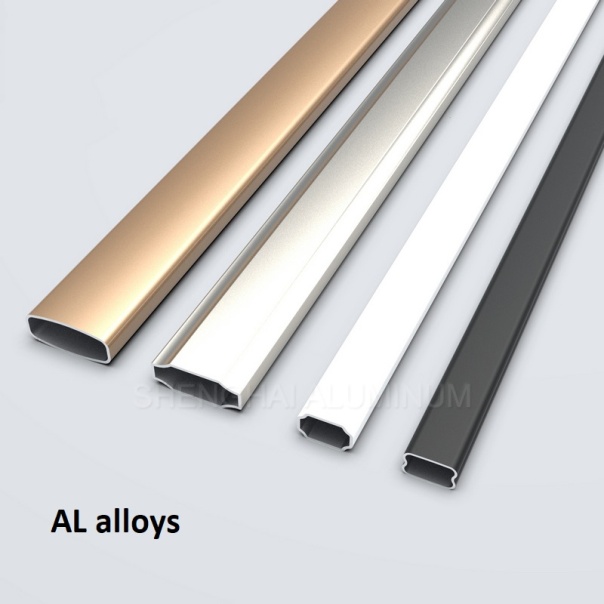 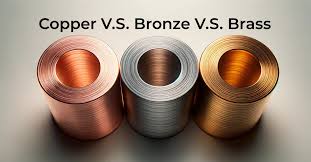 Μη Σιδηρούχα Κράματα
2
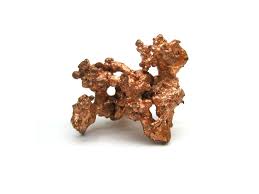 7.1 Κράματα Χαλκού
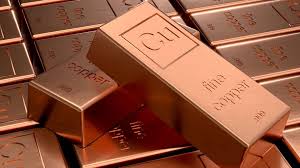 Χαλκός  (Copper)
Το πρώτο μέταλλο που χρησιμοποίησε ο άνθρωπος είτε καθαρό είτε με τη μορφή κράματος 
Ως καθαρό μέταλλο έχει κόκκινο χρώμα 
Σημείο τήξης 1083°C
Πυκνότητα 8,9 g/cm3
Μεγάλη ηλεκτρική και θερμική αγωγιμότητα
Ελατός και όλκιμος
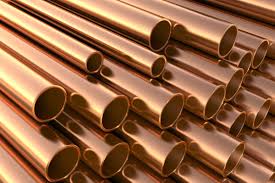 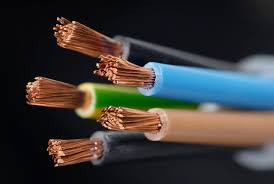 3
7.1 Κράματα Χαλκού
Κράμα Cu-Zn (ορείχαλκος-brass)  
Κράμα Cu-Sn (μπρούντζος-bronze)  
Κράμα Cu-AI (χαλκοαλουμίνιο)  
Κράμα Cu-Ni (χαλκονικέλιο)
Κράμα Cu- Si (χαλκοπυρίτιο)
Κράμα Cu-Be (χαλκοβηρύλλιο)
4
7.1 Κράματα Χαλκού
Ιδιότητες
ηλεκτρική-θερμική αγωγιμότητα
αντοχή στη διάβρωση
αντοχή στη φθορά-τριβή
αυξημένη διαμορφωσιμότητα
5
7.1 Κράματα Χαλκού
Χρήσεις
στη μηχανολογία και στη ναυπηγική (κατασκευή εδράνων, κουζινέτων, εναλλακτών θερμότητας, κελυφών και καλύκων βλημάτων, κ.λπ)
στην κοσμηματοποιία 
στην ωρολογοποιία 
στην αρχιτεκτονική
6
7.1 Κράματα Χαλκού
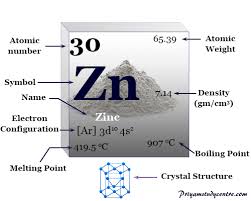 προσθήκη ψευδαργύρου (Ζn) βελτιώνει τη μηχανική αντοχή

    προσθήκη κασσιτέρου (Sn) 
    βελτιώνει την αντοχή στη διάβρωση

    προσθήκη μολύβδου (Pb) βελτιώνει την κατεργασιμότητα στην κοπή
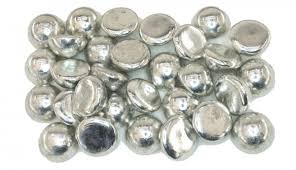 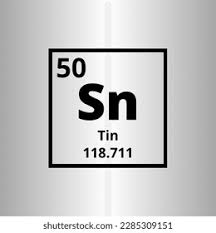 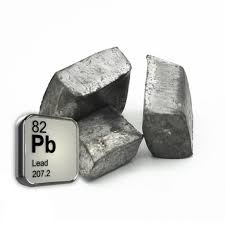 7
7.1.1 Κράματα Cu-Zn (Ορείχαλκοι)
προσθήκη του ψευδαργύρου μέχρι 30% βοηθά στην αύξηση της μηχανικής αντοχής 
το χρώμα από κόκκινο γίνεται κίτρινο
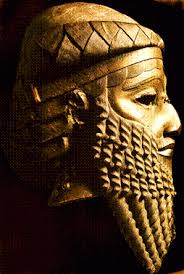 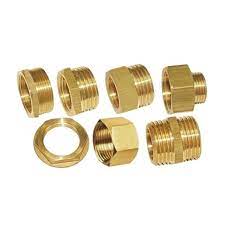 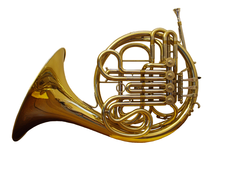 Κόρνο
Υδραυλικά εξαρτήματα
Κεφαλή του μεγάλου βασιλιά των Σουμερίων, Σαργών
8
7.1.1 Κράματα Cu-Zn (Ορείχαλκοι)
Το ποσοστό του ψευδαργύρου δεν πρέπει να ξεπερνά το 45%, διότι σε μεγάλη αναλογία οδηγεί στο σχηματισμό εύθραυστων φάσεων και στην ψαθυροποίηση του υλικού.
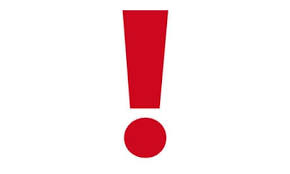 9
7.1.1 Κράματα Cu-Zn (Ορείχαλκοι)
Είδη Ορείχαλκων
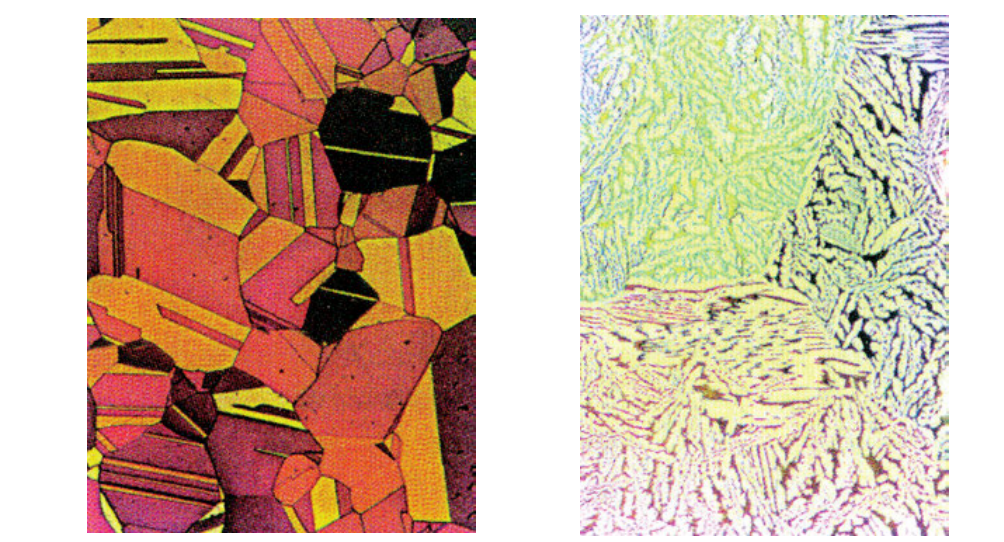 α+β’ ορείχαλκοι ή διφασικοί ορείχαλκοι (Ζn>39%),
α-ορείχαλκοι ή μονοφασικοί ορείχαλκοι (Ζn<39%)
10
7.1.1 Κράματα Cu-Zn (Ορείχαλκοι)
Οι μονοφασικοί α-ορείχαλκοι διαμορφώνονται ευκολότερα εν ψυχρώ

οι διφασικοί α+β’-ορείχαλκοι διαμορφώνονται ευκολότερα εν θερμώ
11
7.1.1 Κράματα Cu-Zn (Ορείχαλκοι)
Εποχική ρωγμάτωση
φαινόμενο που εμφανίζουν οι ορείχαλκοι με ποσοστό ψευδαργύρου μεγαλύτερο από 10%
οφείλεται στην εργοδιάβρωση, δηλαδή στην ταυτόχρονη επίδραση της διάβρωσης γύρω από τα όρια των κόκκων 
συμβαίνει λόγω της υγρασίας της ατμόσφαιρας και των εσωτερικών τάσεων, που υπάρχουν σε ορειχάλκινα εξαρτήματα, έπειτα από κατάλληλη ψυχρή παραμόρφωση (π.χ. έλαση, βαθεία κοίλανση).  
Αντιμετωπίζεται με ανόπτηση
12
7.1.1 Κράματα Cu-Zn (Ορείχαλκοι)
Αποψευδαργύρωση
συχνό φαινόμενο αστοχίας ορειχάλκινων εξαρτημάτων, π.χ. σωλήνων, που έρχονται σε επαφή με υγρό περιβάλλον (λόγω ηλεκτρόλυσης)
σταδιακή διάλυση του ψευδαργύρου του ορείχαλκου, μέσα σε υγρό (εμφάνιση κρατήρων)
αντιμετωπίζεται με προσθήκη μικρών ποσοτήτων κασσιτέρου (Sn) ή αρσενικού (As)
13
7.1.2 Κράματα Cu-Sn (Μπρούντζοι)
Περιέχουν κασσίτερο σε ποσοστά 7-18%
Παρουσιάζουν γενικά μεγαλύτερη αντοχή σε διάβρωση και φθορά-τριβή σε σχέση με τους ορείχαλκους 
Το κόστος τους είναι μεγαλύτερο σε σχέση με τους ορείχαλκους
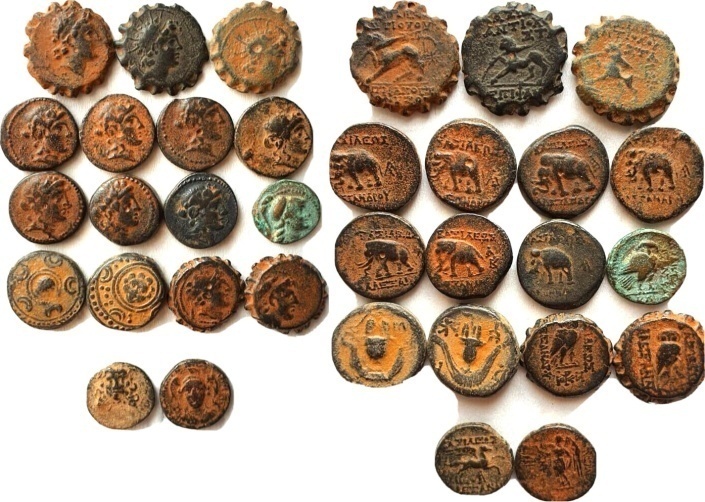 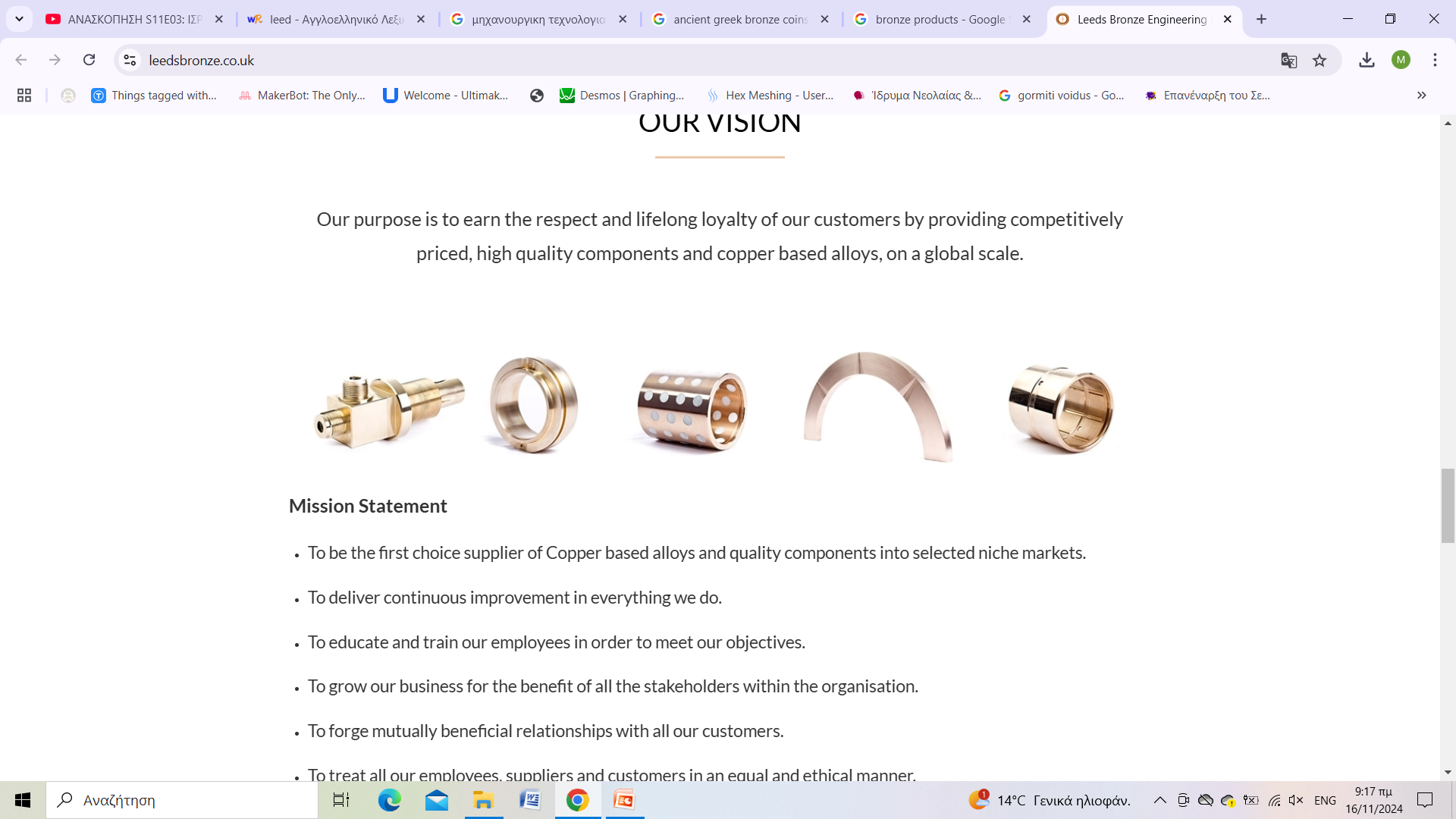 Εξαρτήματα
14
Αρχαία ελληνικά νομίσματα
7.1.2 Κράματα Cu-Sn (Μπρούντζοι)
15
7.2 Κράματα Αλουμινίου
Αλουμίνιο  
ελαφρύ μέταλλο
σημείο τήξης στους 661°C
εμφανίζει μεγάλη αντοχή στη διάβρωση (και τα κράματα)
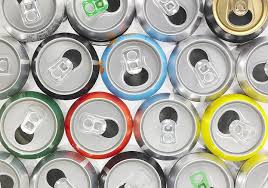 16
17
7.2 Κράματα Αλουμινίου
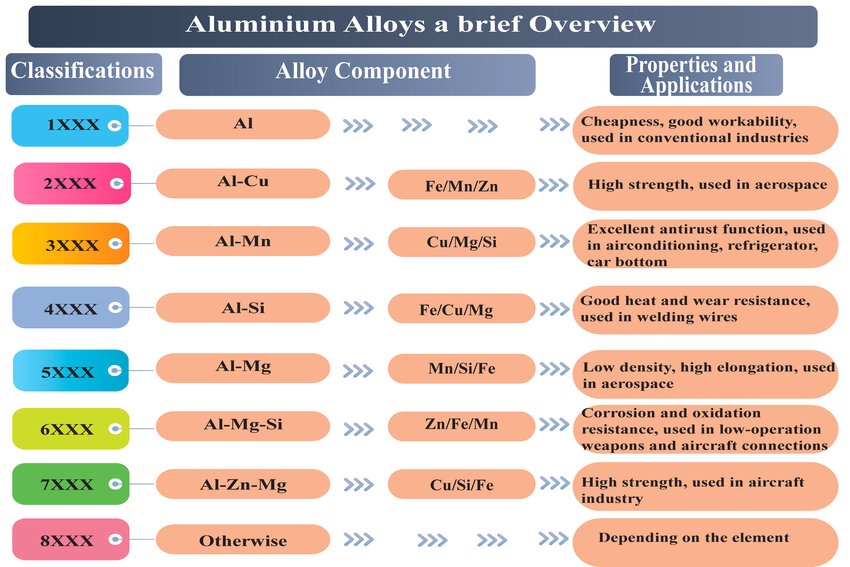 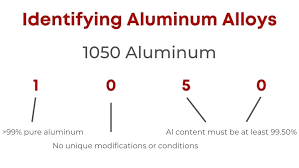 18